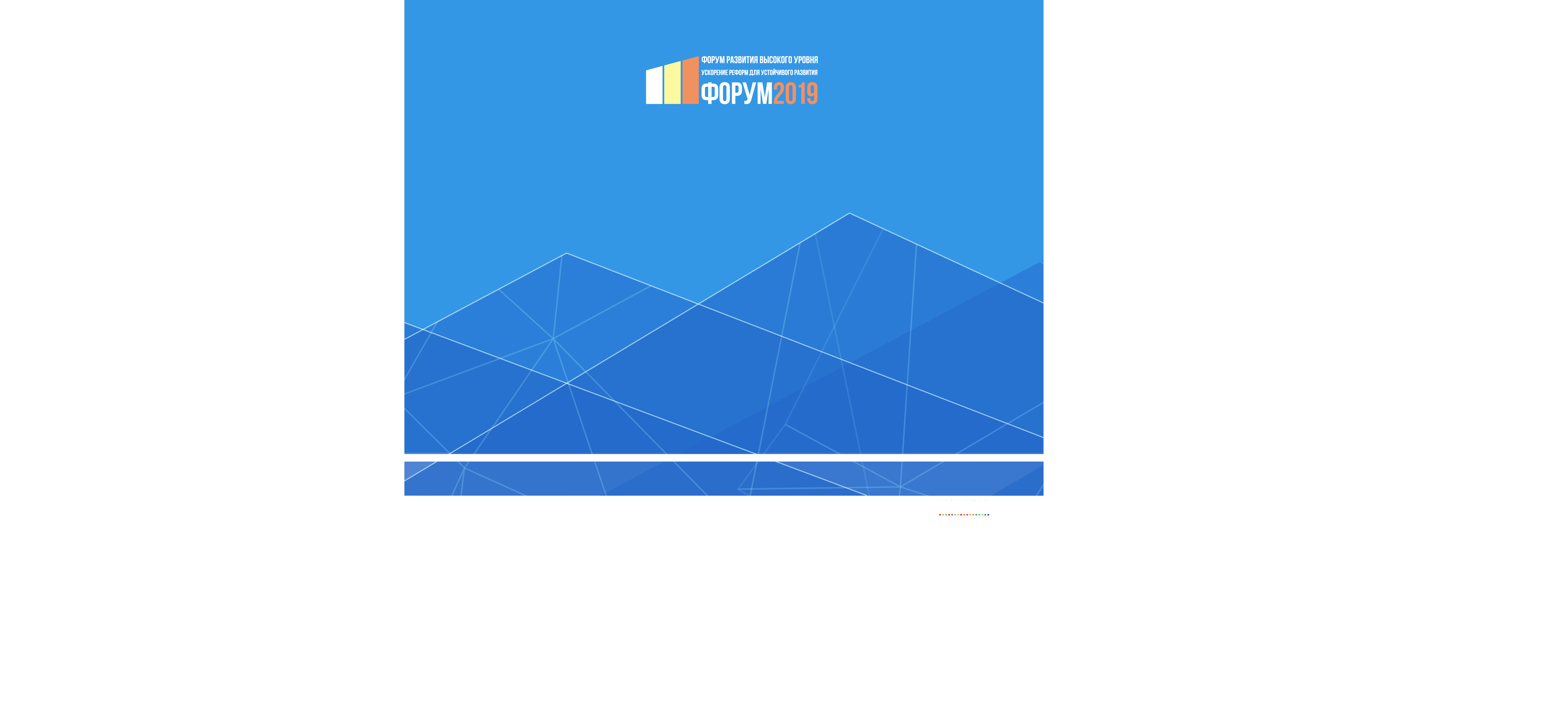 «Основные макроэкономические тенденции, 
приоритеты экономической политики 
Кыргызской Республики»
МУКАНБЕТОВ
Санжар Турдукожоевич
Министр экономики
Кыргызской Республики
МАКРОЭКОНОМИЧЕСКИЕ ТЕНДЕНЦИИ
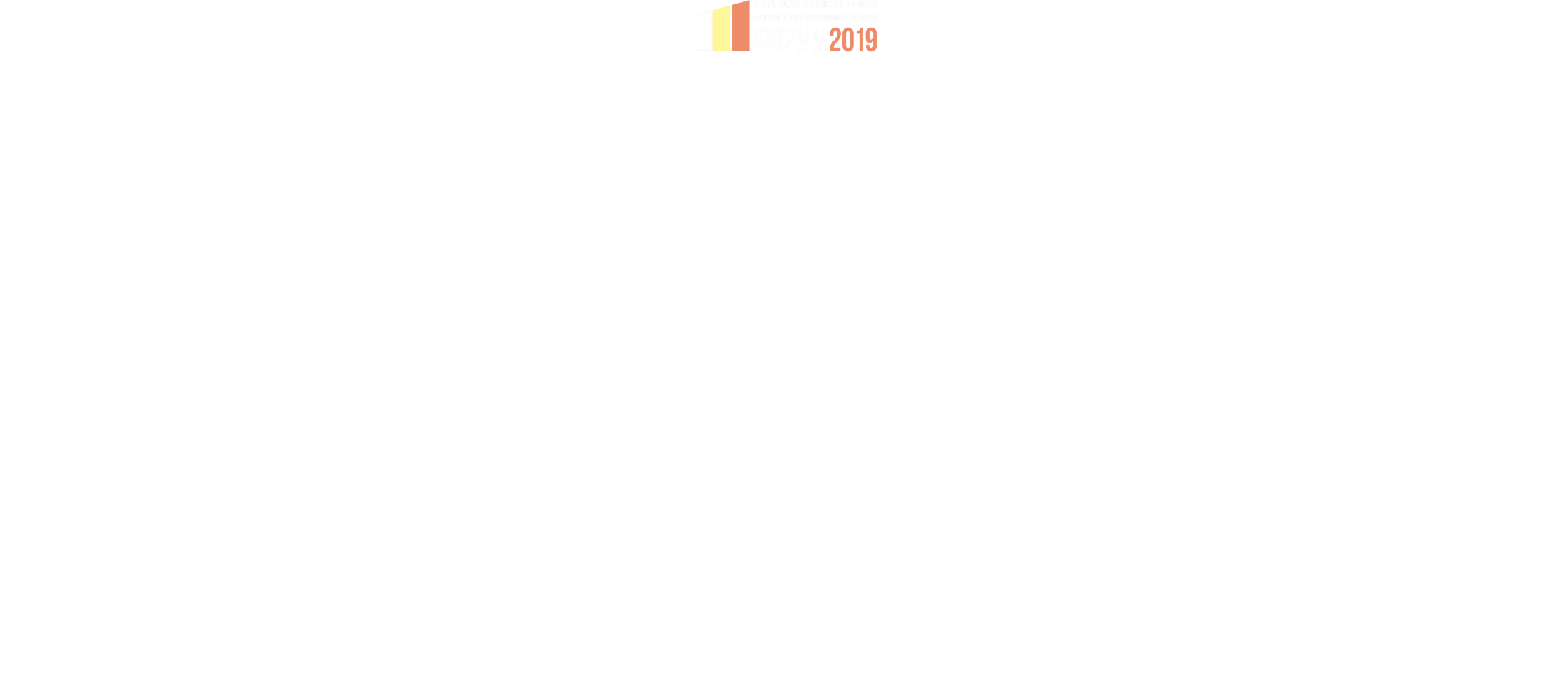 Прирост ВВП Кыргызской Республики 
2010-2018 гг.
104,1 %
104,1 %
Экономический рост в КР на  2019 год – 104,0 %
МАКРОЭКОНОМИЧЕСКИЕ ТЕНДЕНЦИИ
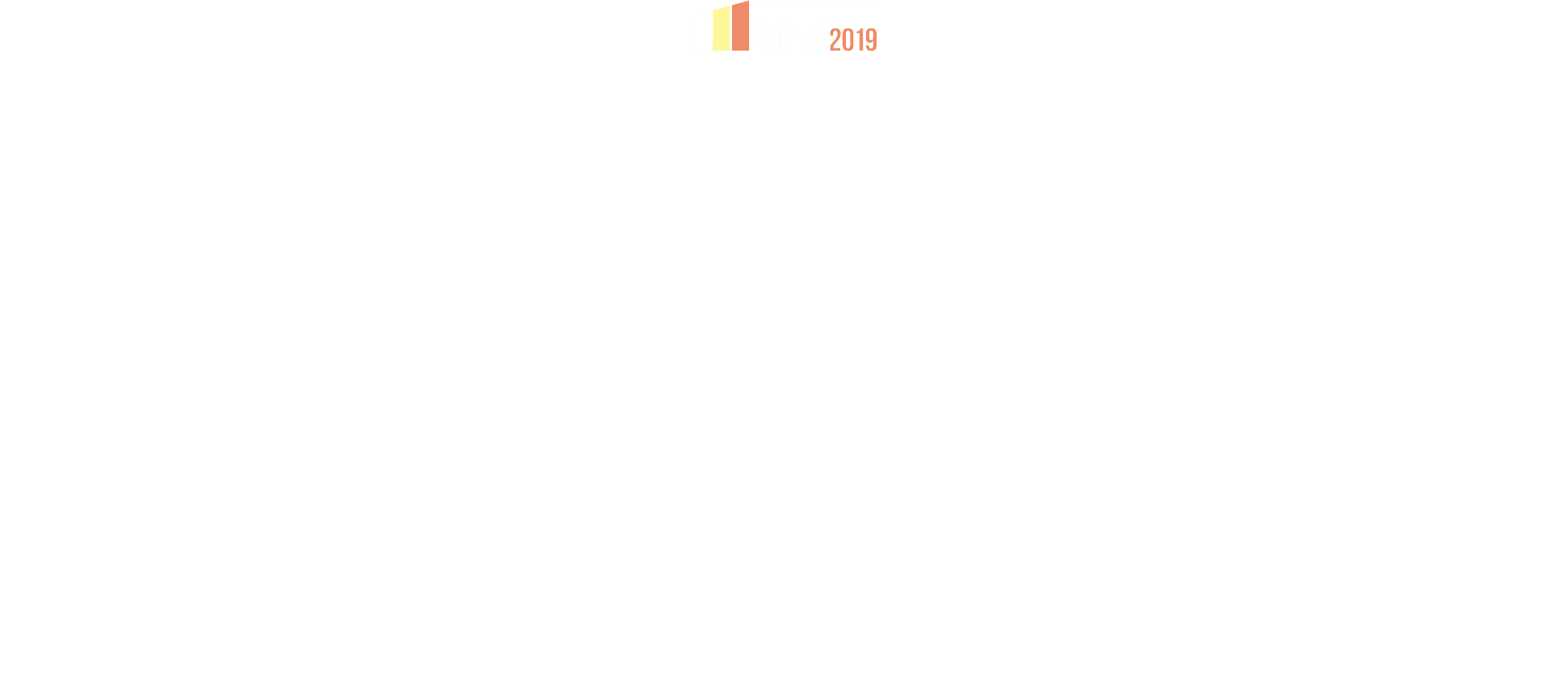 Тенденция прироста ВВП Кыргызской Республики на фоне развития мировой экономики и стран ЕАЭС за 2010-2018 гг.  и ожидаемое
 на 2019 г., в %
МАКРОЭКОНОМИЧЕСКИЕ ТЕНДЕНЦИИ
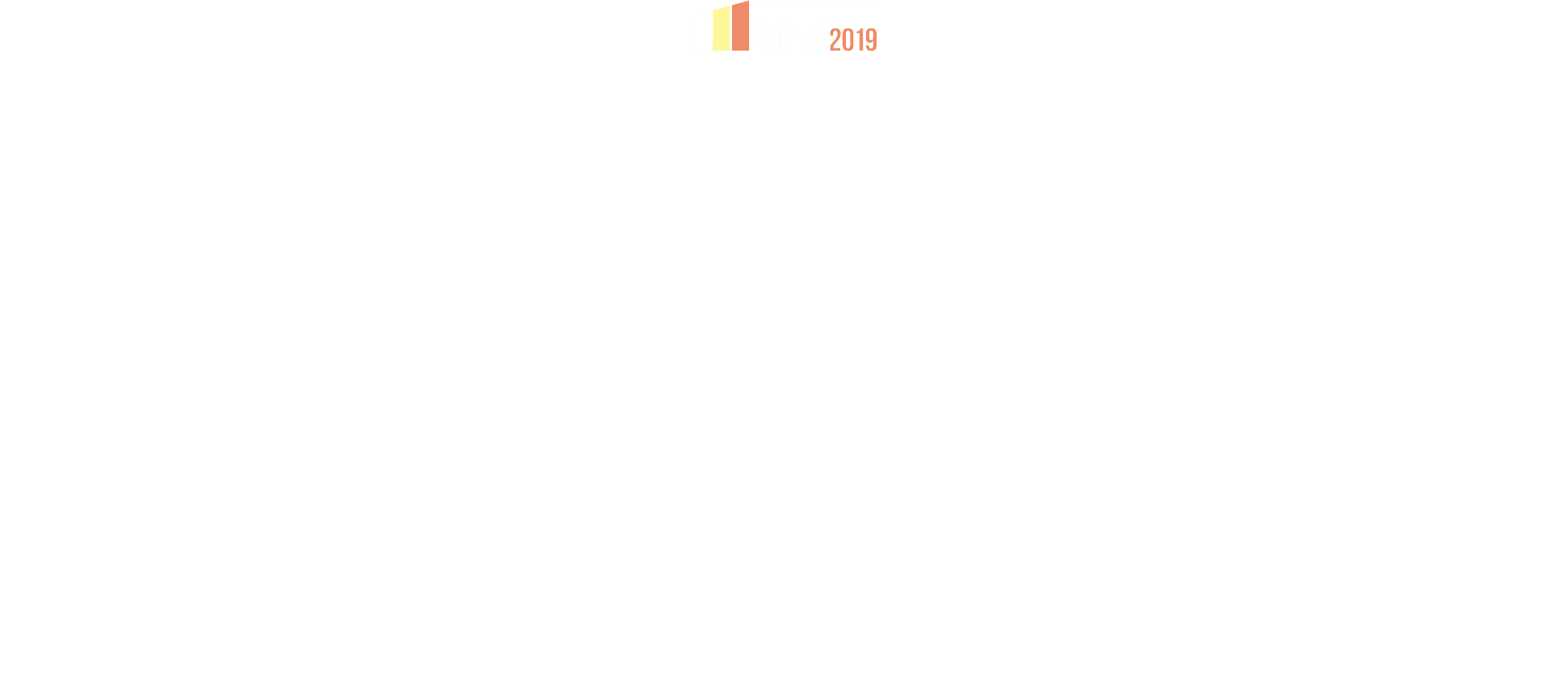 Структурные изменения в экономике Кыргызской Республики за 2010 – 2018 гг. и ожидаемое в 2019 г. (в %)
МАКРОЭКОНОМИЧЕСКИЕ ТЕНДЕНЦИИ
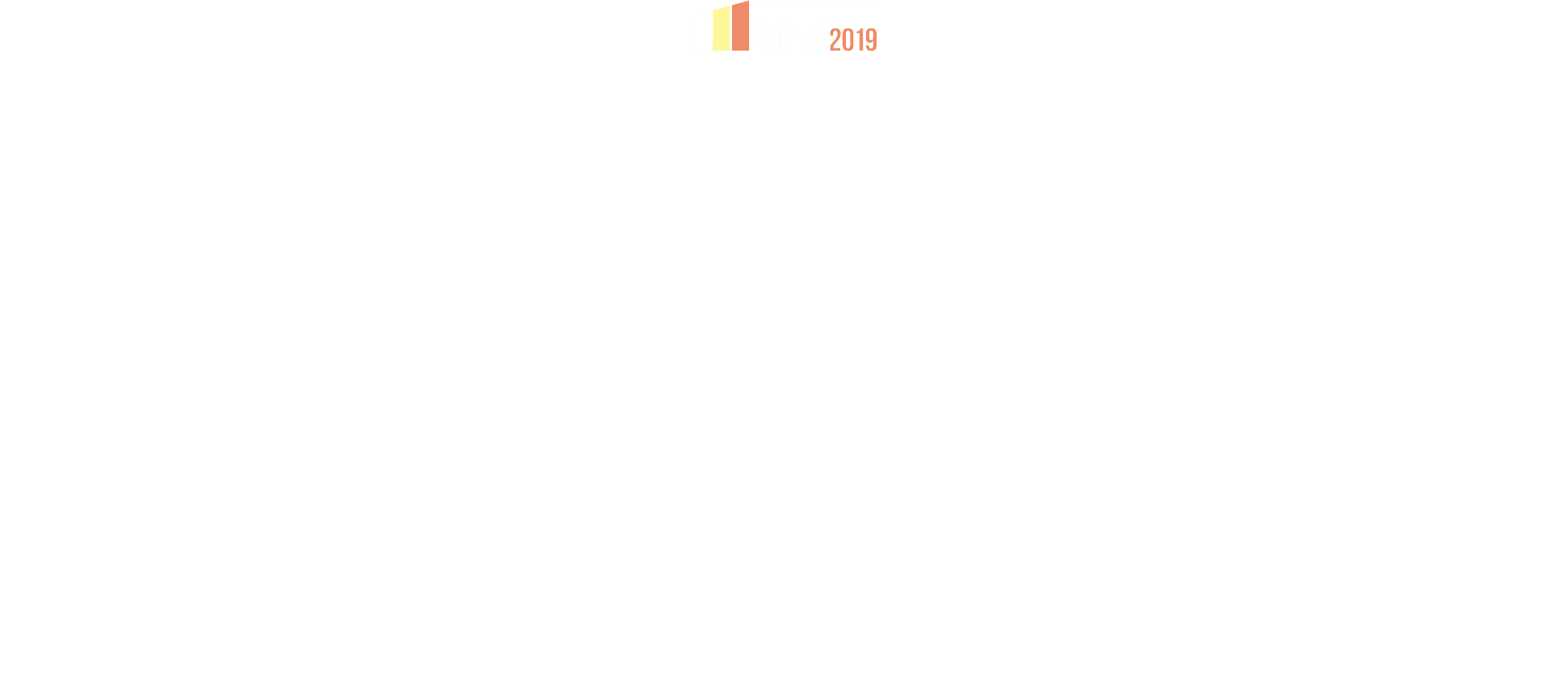 Динамика уровня инфляции в Кыргызской Республикеза 2010-2018 гг.  и ожидаемое на 2019 г. ( в %)
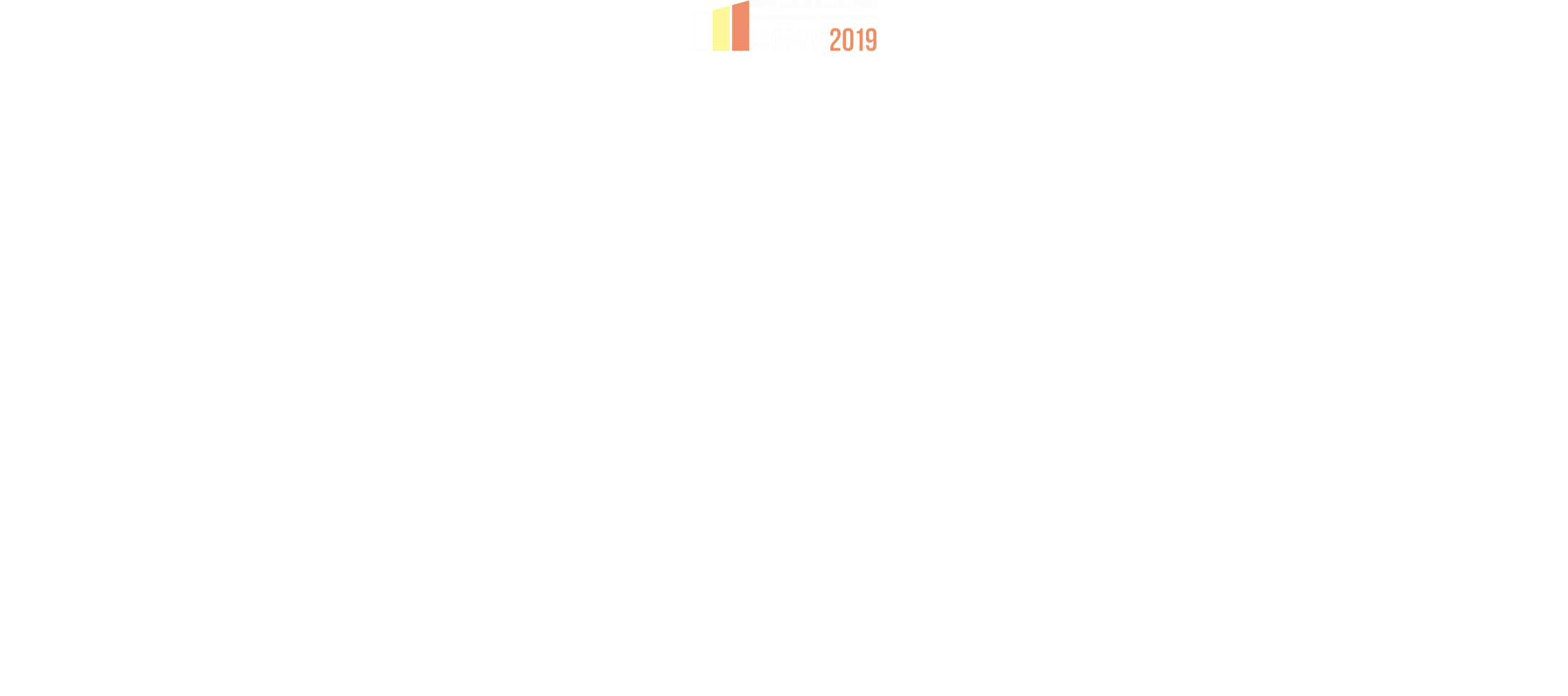 МАКРОЭКОНОМИЧЕСКИЕ ТЕНДЕНЦИИ
Внешнеторговый оборот Кыргызской Республики в 2010-2018 гг. 
(млн. долл. США)
Динамика изменений дефицита бюджета 
за 2010-2018 гг. и ожид. на 2019 г. (в % к ВВП)
Динамика изменений уровня внешнего долга
за 2010-2018 гг. (в % к ВВП)
МАКРОЭКОНОМИЧЕСКИЕ ТЕНДЕНЦИИ
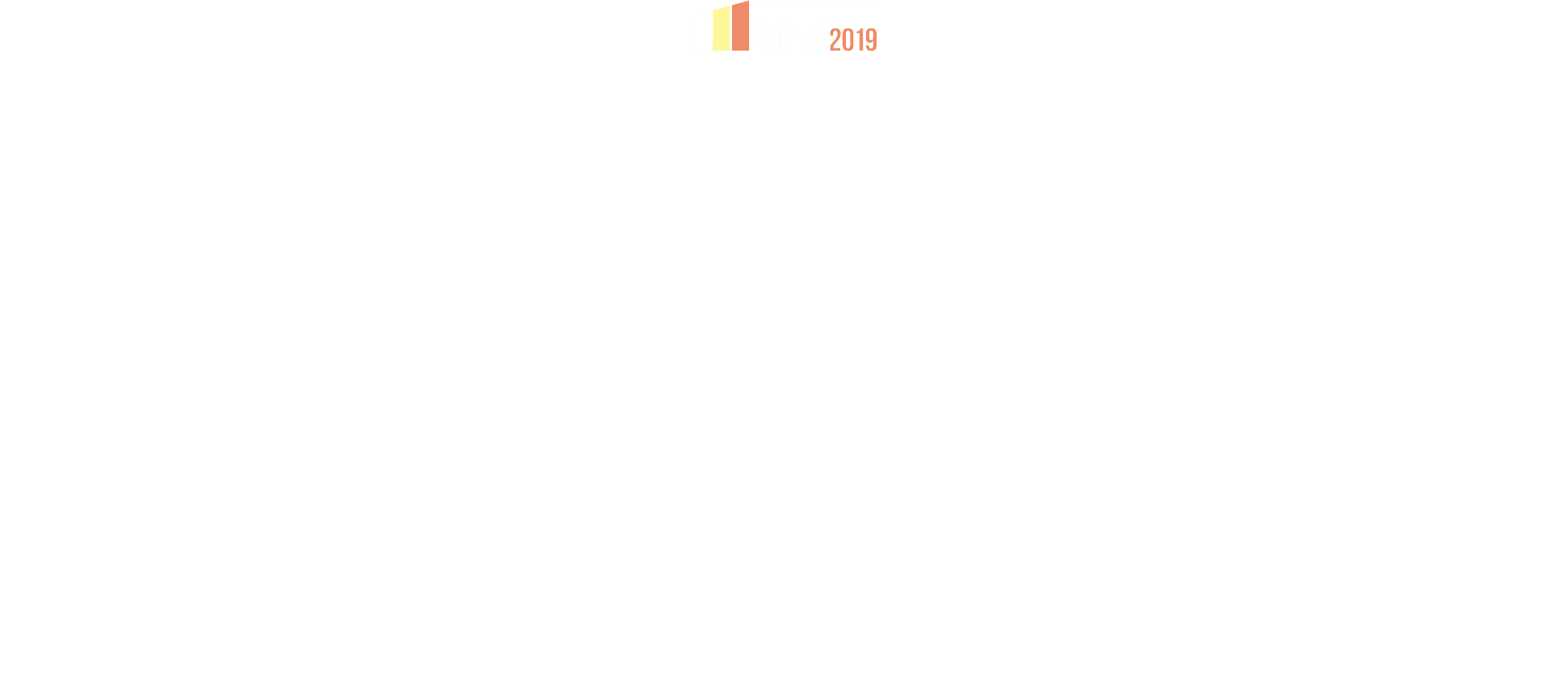 Динамика объемов кредитов в экономику
за 2010-2018 гг. и 9 мес. 2019 г. (млн сомов)
Динамика изменения процентной ставки по кредитам 
за 2010-2018 гг. и 9 мес. 2019 г. (%)
16,59 %
19,32 %
МАКРОЭКОНОМИЧЕСКИЕ ТЕНДЕНЦИИ
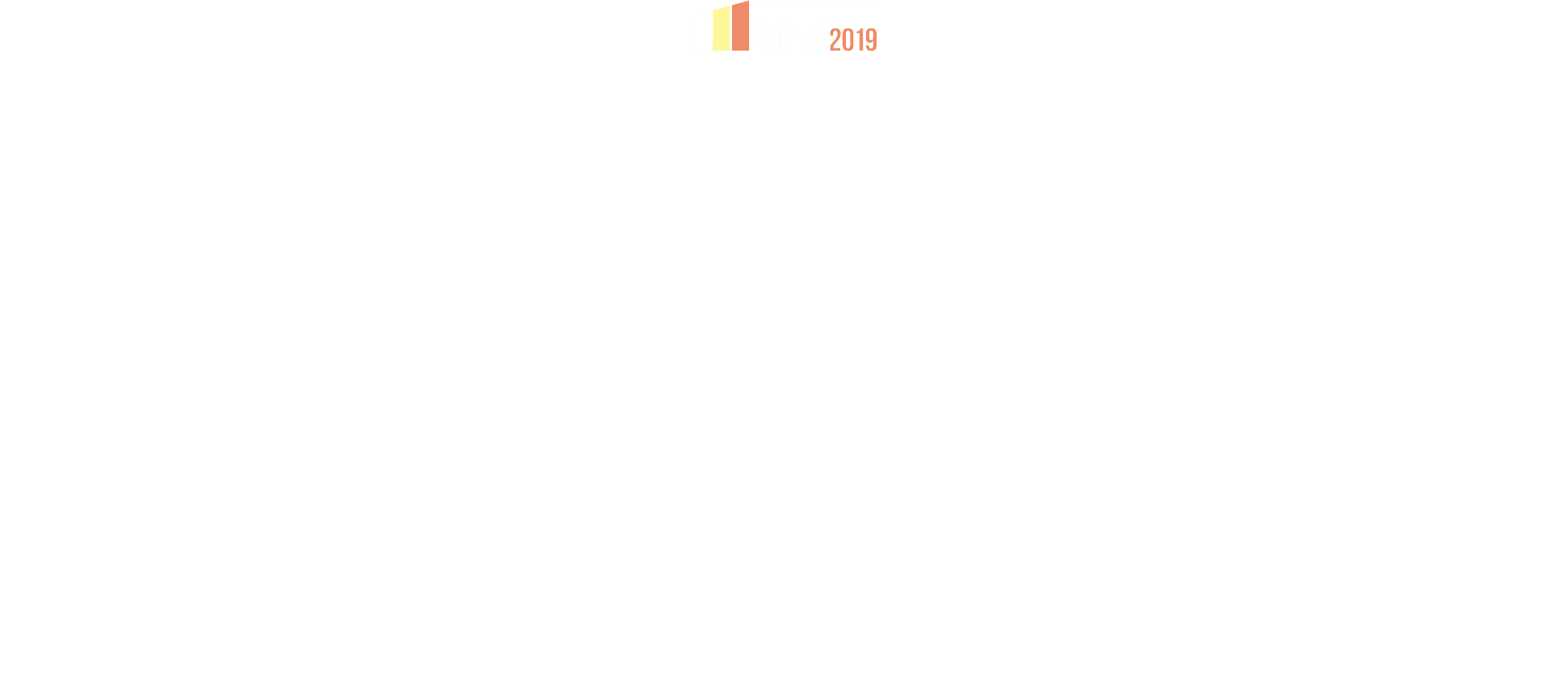 Динамика денежных переводов 
за 2010-2018 гг.  и 9 мес. 2019 г.
МАКРОЭКОНОМИЧЕСКИЕ ТЕНДЕНЦИИ
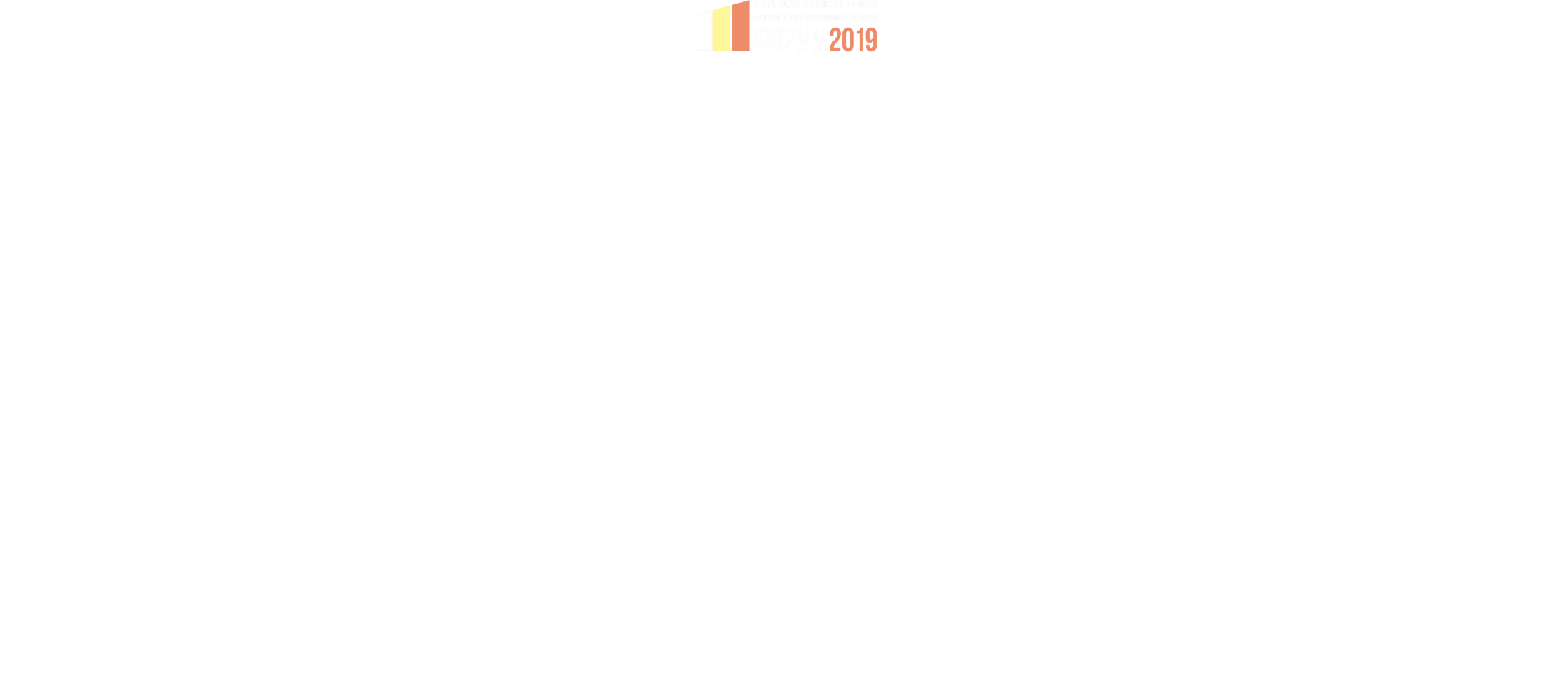 Уровень бедности в разрезе регионов в 2018 году, %
МАКРОЭКОНОМИЧЕСКИЕ ТЕНДЕНЦИИ
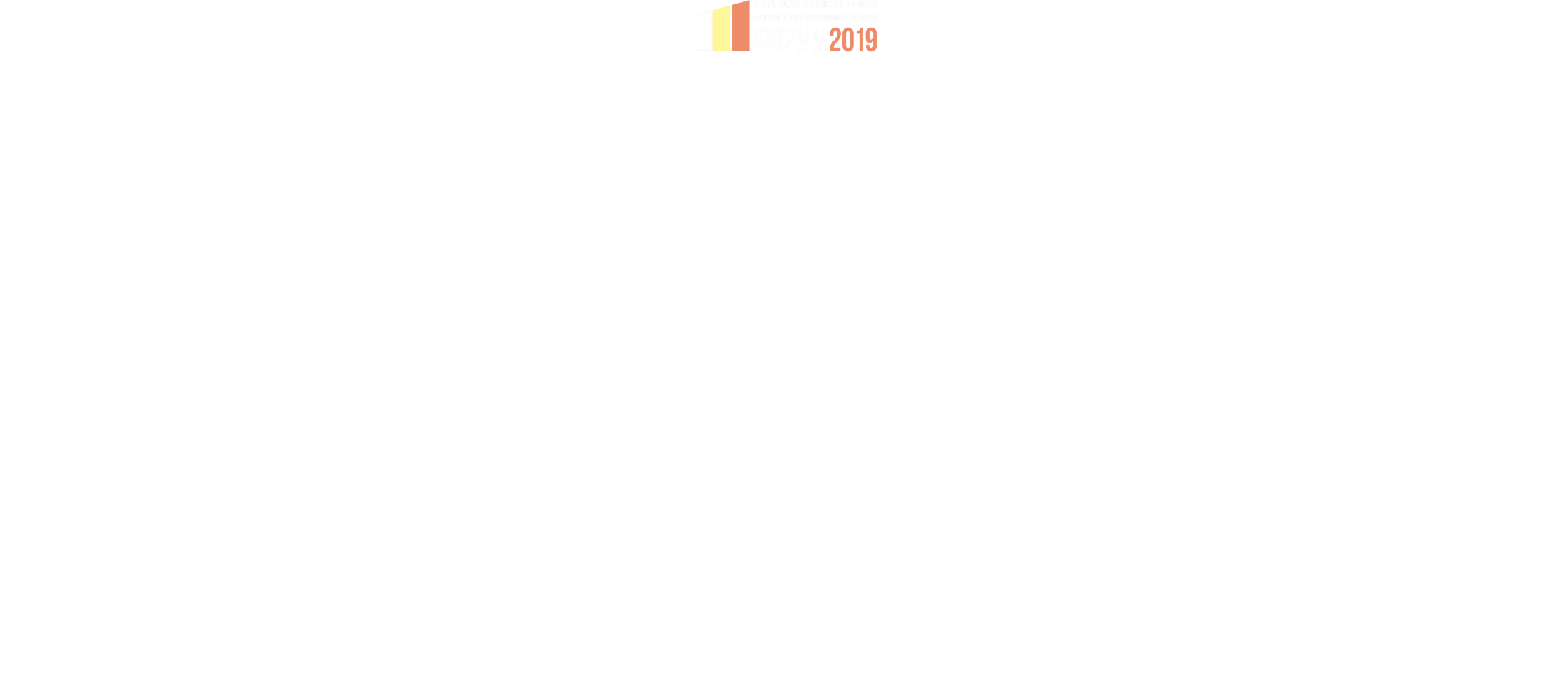 Прямые инвестиции и денежные переводы мигрантов
МАКРОЭКОНОМИЧЕСКИЕ ТЕНДЕНЦИИ
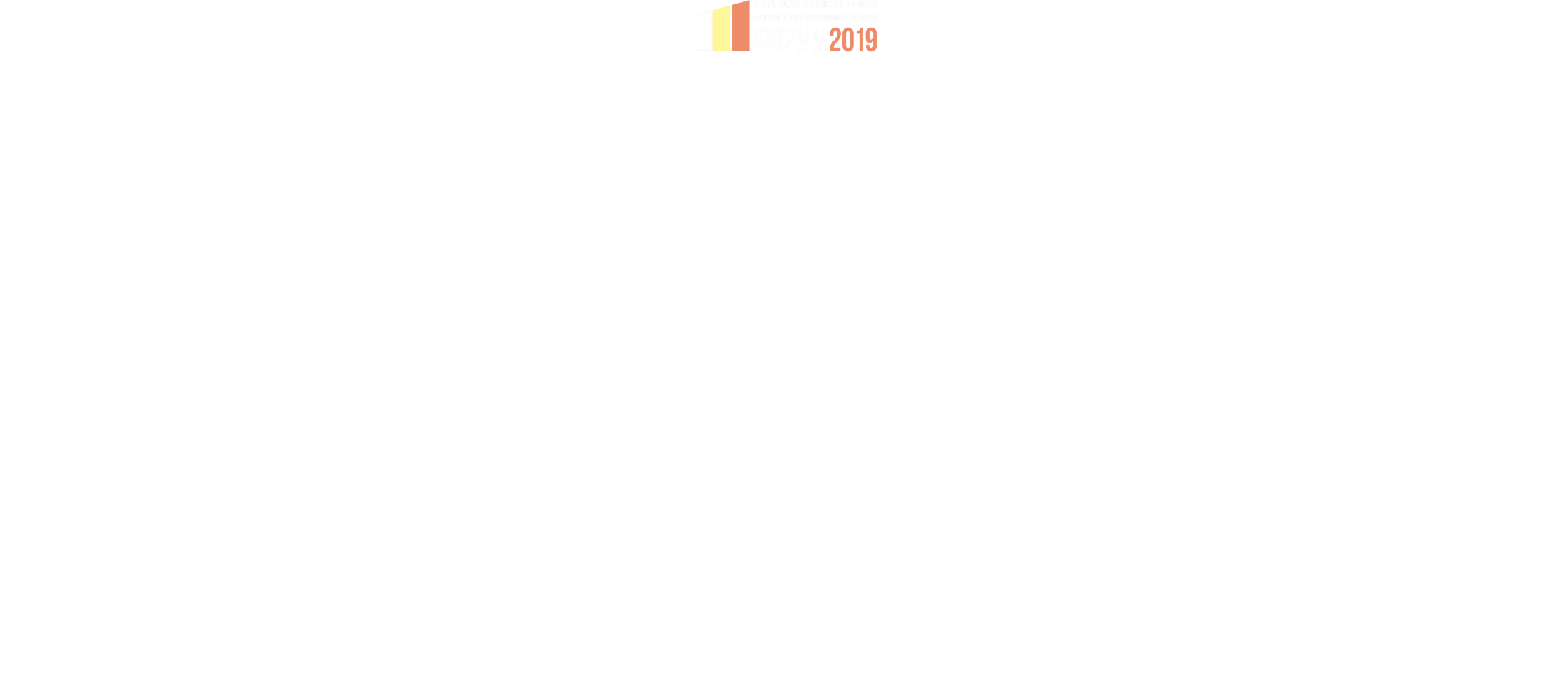 Динамика роста ВВП на душу населения (тыс. сом/чел)
МАКРОЭКОНОМИЧЕСКИЕ ТЕНДЕНЦИИ
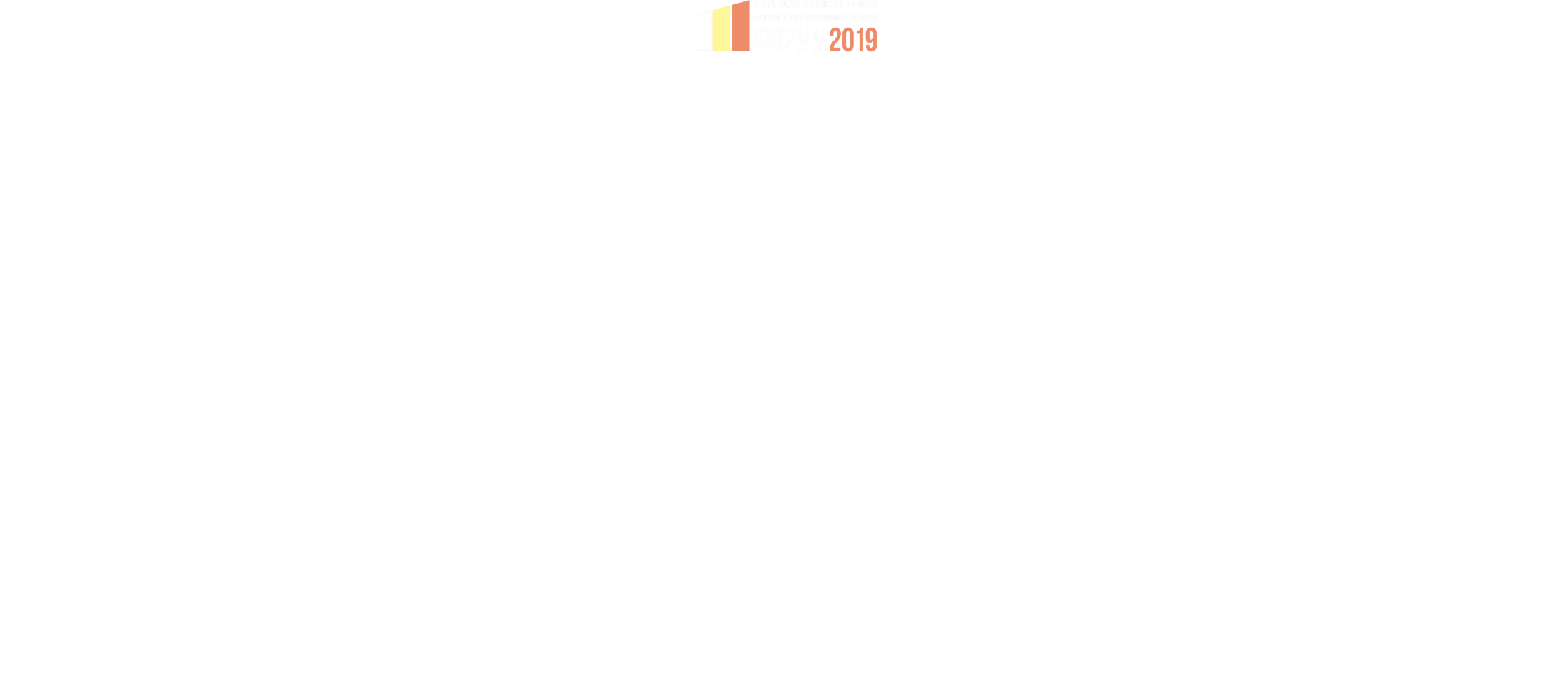 Динамика номинального объема ВВП 
за 2019-2027 гг.
Номинальный рост в
2 р.
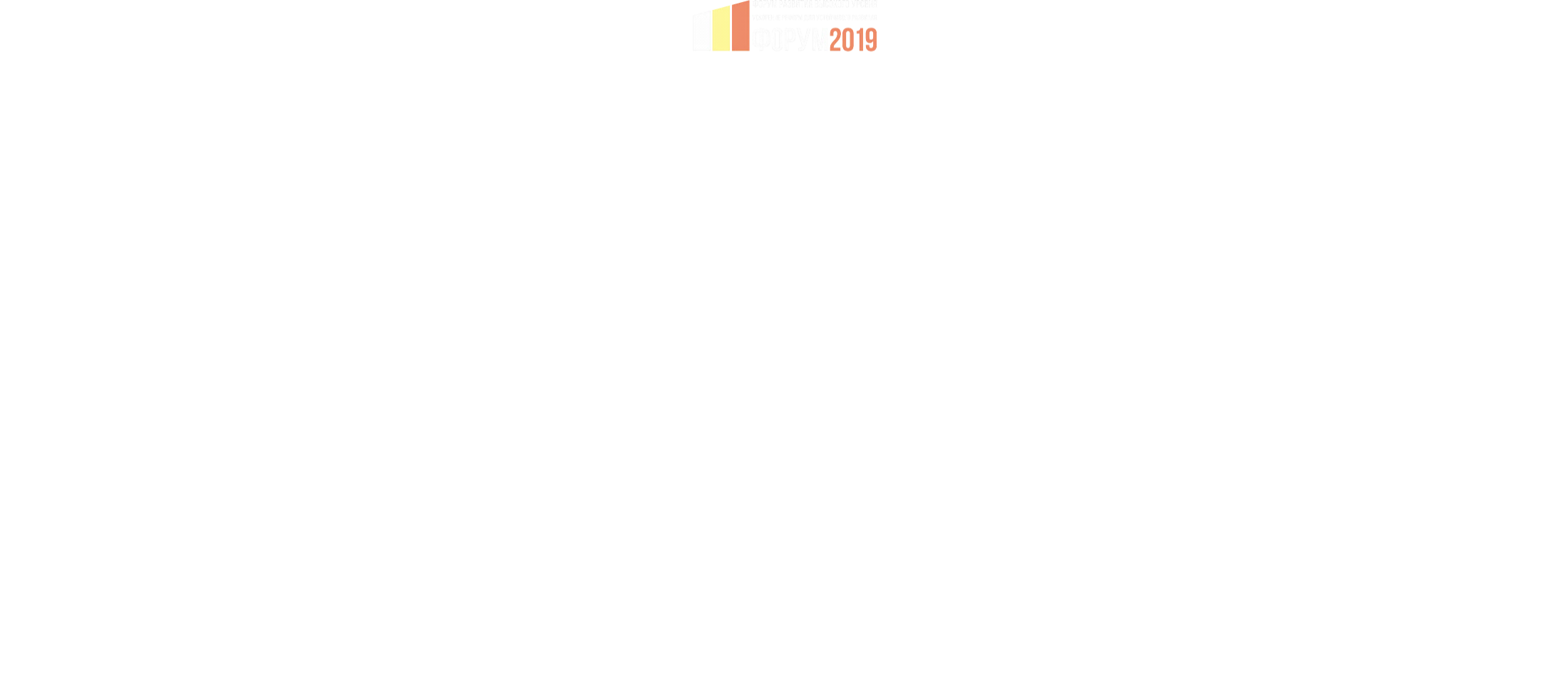 НАЦИОНАЛЬНАЯ СТРАТЕГИЯ 2018-2040
Внедрение адаптированных ЦУР в программные документы страны
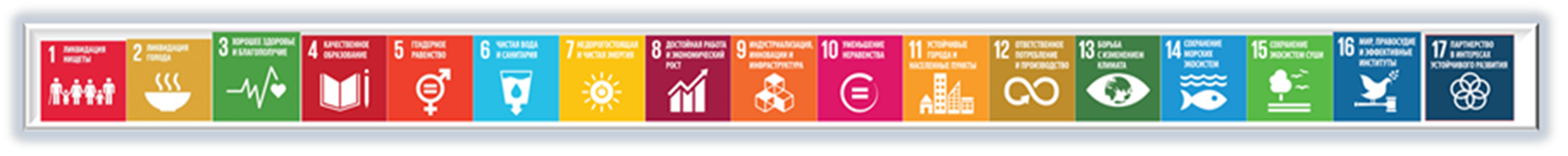 НСР КР 2040;
Программа ПКР («ЕДС»);
Отраслевые программы (Таза-Суу);
Региональные программы (Точки роста);
Адаптированные мероприятия;
Адаптированные задачи;
Адаптированные индикаторы;
17 целей, 169 задач ЦУР и 243 индикаторов;
Инвентаризация ЦУР и их адаптация
Внедрение в национальные документы
Мониторинг и оценка;
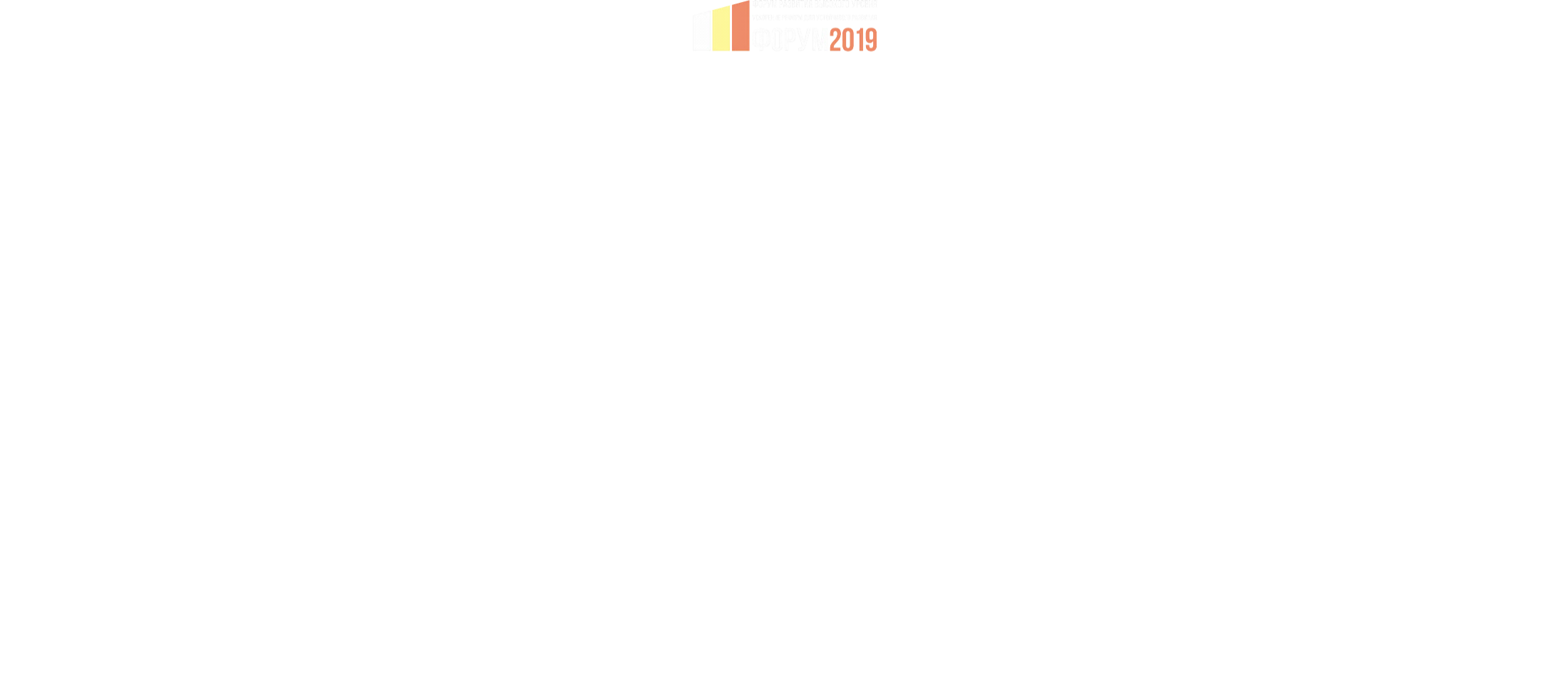 НАЦИОНАЛЬНАЯ СТРАТЕГИЯ 2018-2040
Приоритетные направления программы и поддержка процесса перехода к «зеленой» экономике в КР
«Зеленая»
промышленность
«Зеленая» 
энергетика
«Зеленое» 
сельское 
хозяйство
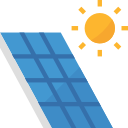 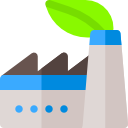 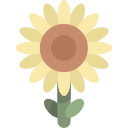 Устойчивый
туризм
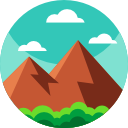 Низко эмиссионный
транспорт
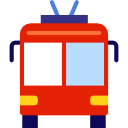 Управление
отходами
«Зеленые»
                   города
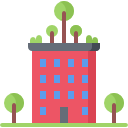 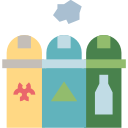 Поддержка процесса перехода к «зеленой» экономике в КР
Повышение    потенциала и осведомленности
Устойчивые государственные закупки
Устойчивое финансирование
Фискальное стимулирование
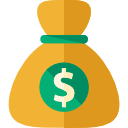 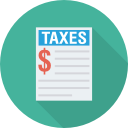 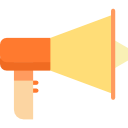 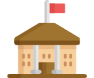 МАКРОЭКОНОМИЧЕСКИЕ ТЕНДЕНЦИИ
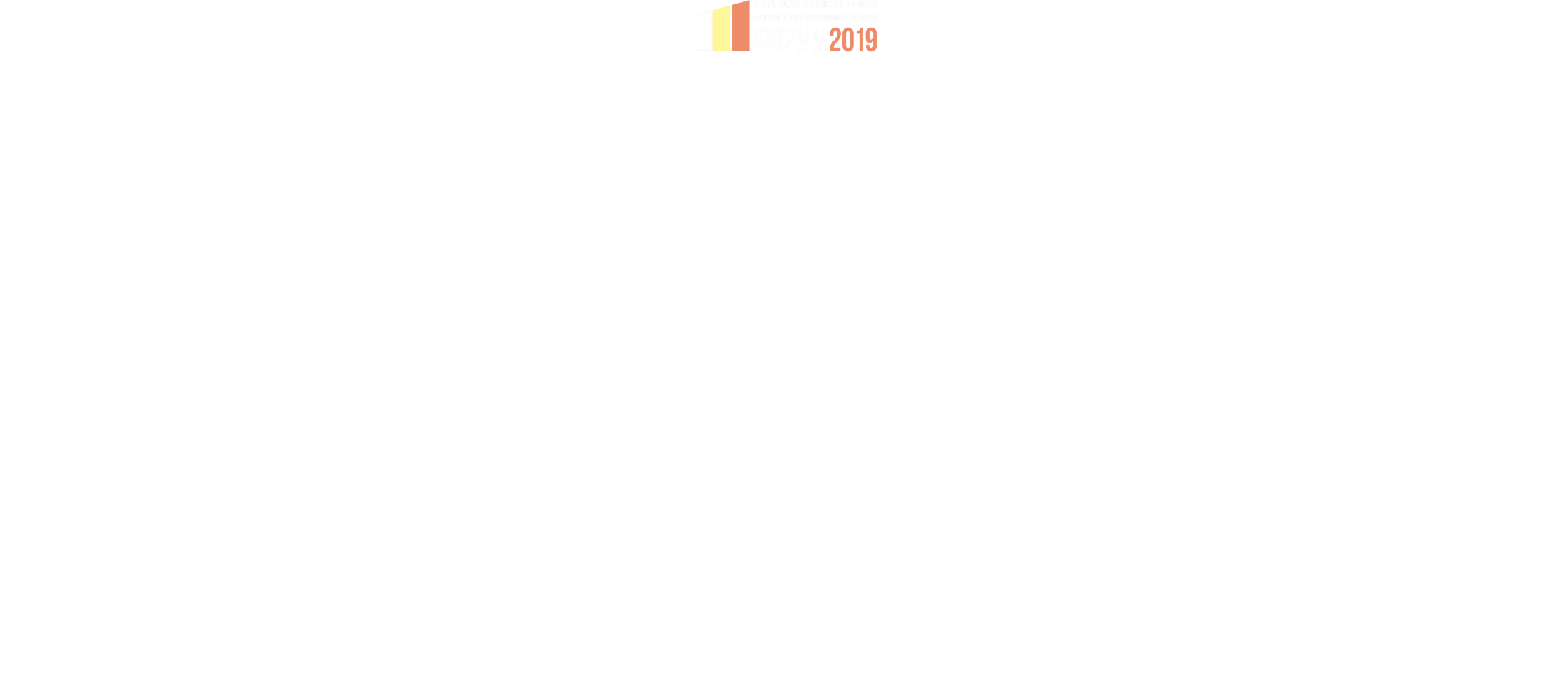 Макроэкономические параметры 
за 2018 г. и прогноз на 2020-2027 гг.
МАКРОЭКОНОМИЧЕСКИЕ ТЕНДЕНЦИИ
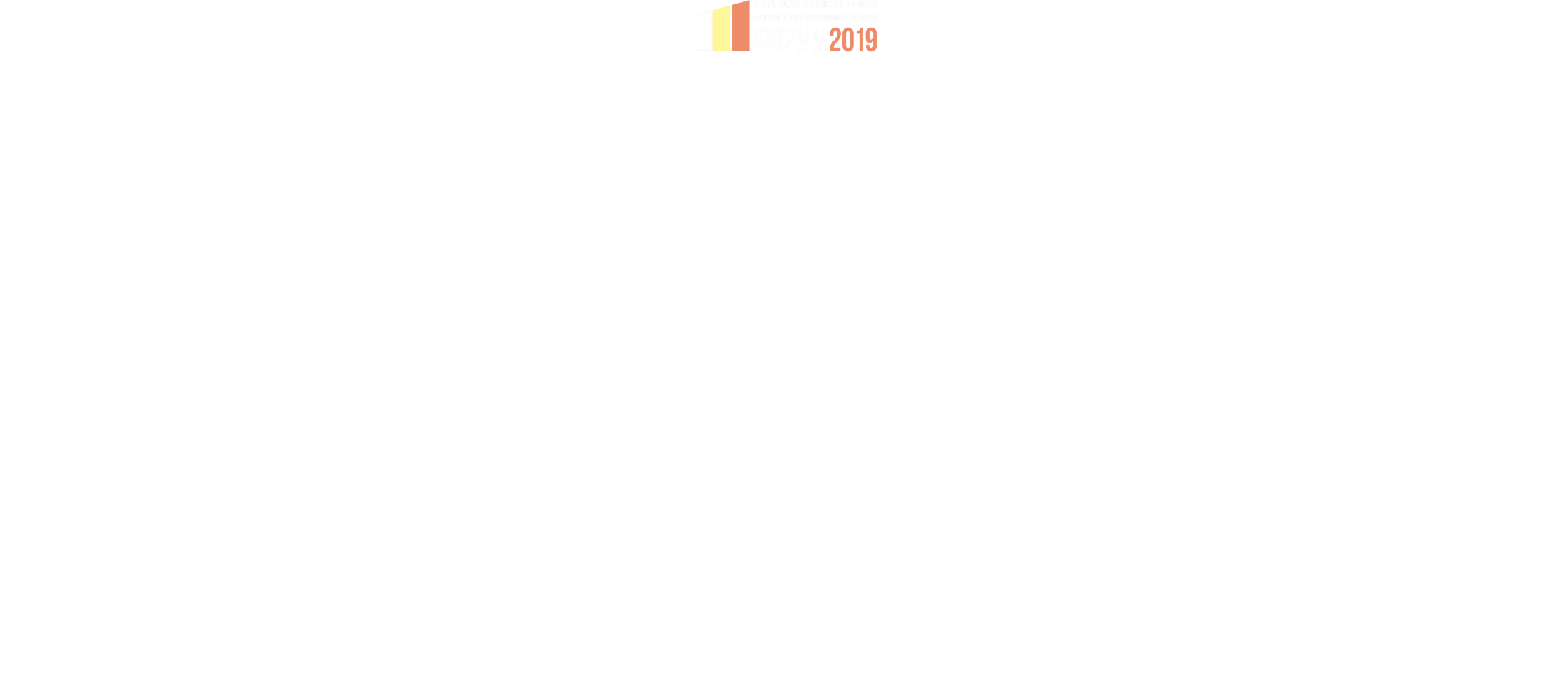 Динамика экономического роста за 2019-2027 гг.
МАКРОЭКОНОМИЧЕСКИЕ ТЕНДЕНЦИИ
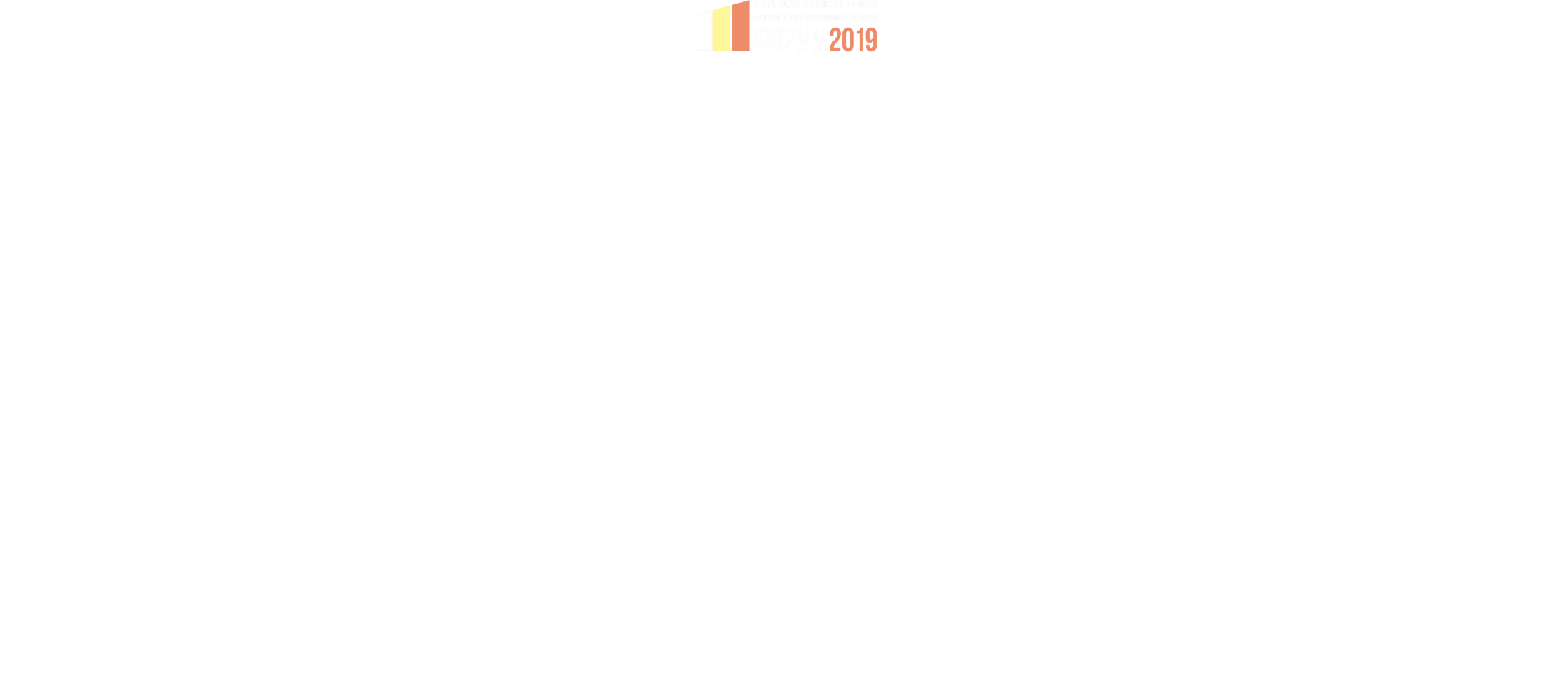 Вклады секторов экономики в ВВП
за 2019-2027 гг.
МАКРОЭКОНОМИЧЕСКИЕ ТЕНДЕНЦИИ
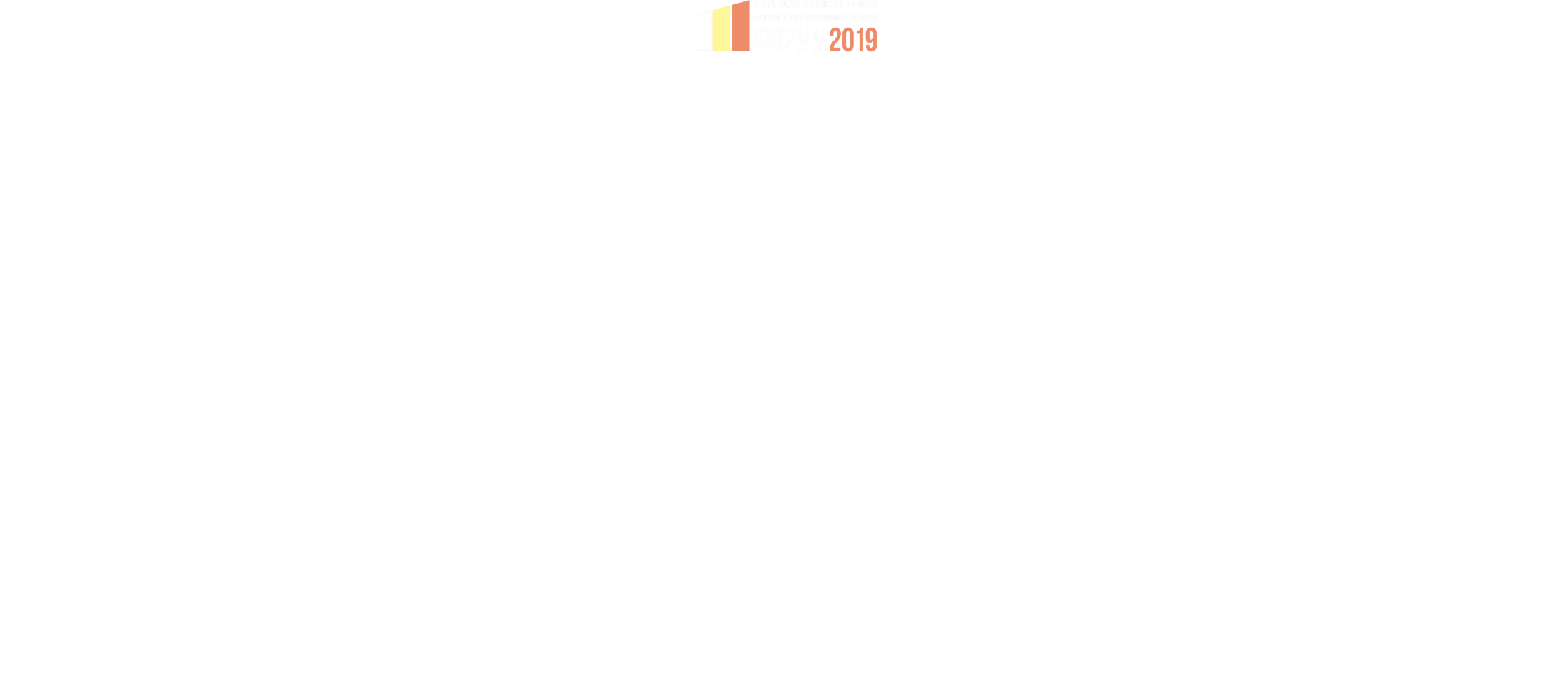 Структурные изменения в экономике Кыргызской Республики 
за 2018 – 2027 гг. (в %)
МАКРОЭКОНОМИЧЕСКИЕ ТЕНДЕНЦИИ
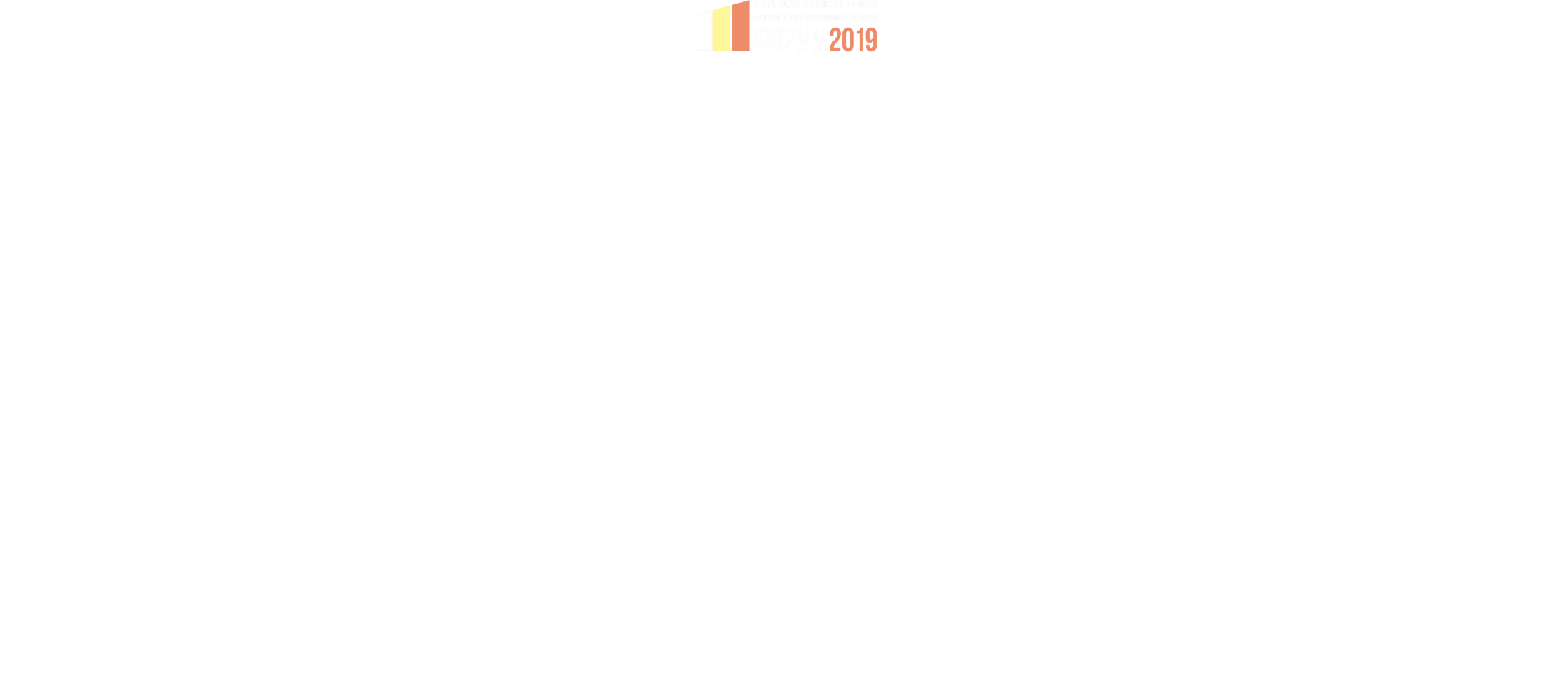 Динамика уровня инфляции
за 2019-2027 гг.
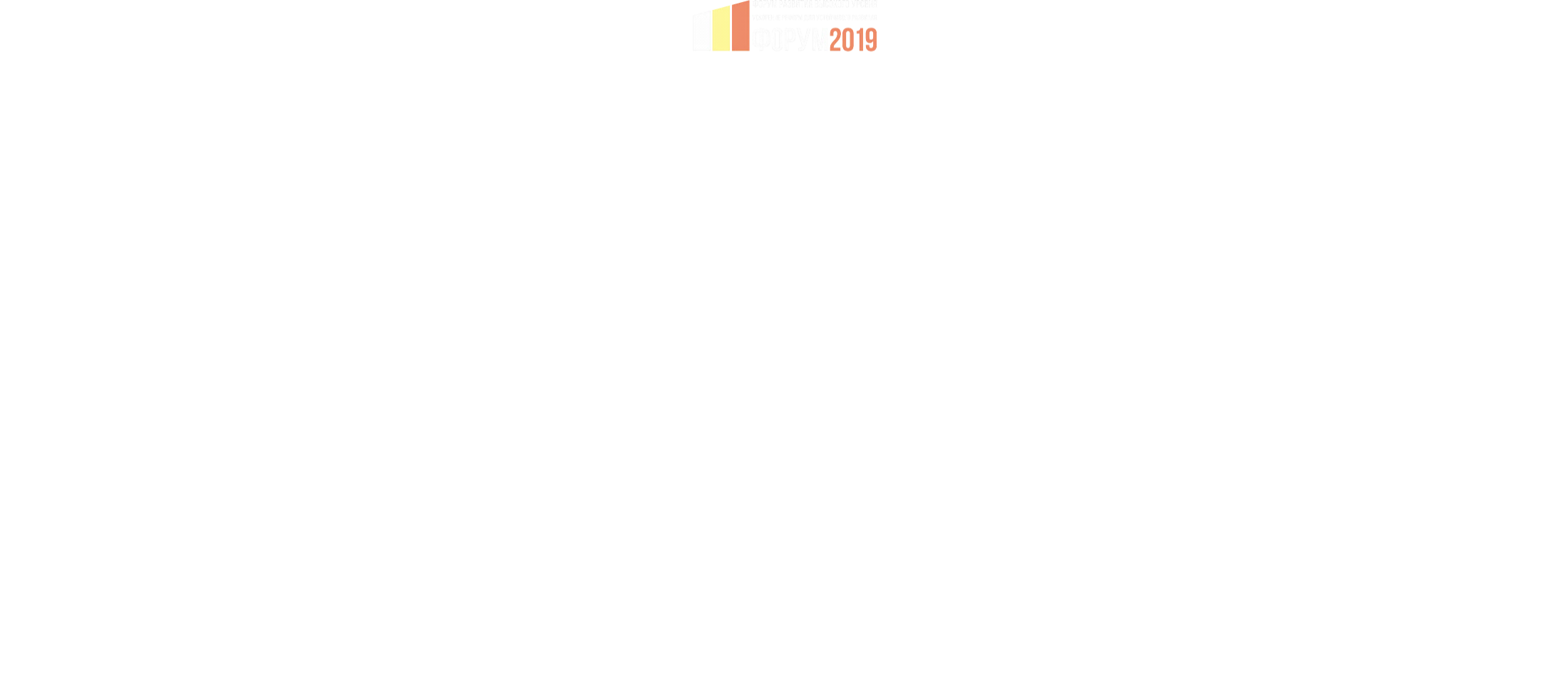 ПРИОРИТЕТЫ ЭКОНОМИЧЕСКОЙ ПОЛИТИКИ
МЕРЫ СТИМУЛИРОВАНИЯ
ВЫЯВЛЕНИЕ РЕЗЕРВОВ
ПРИВЛЕЧЕНИЕ ИНВЕСТИЦИЙ
Джеруй
Ж/Д «Китай-Кыргызстан-Узбекистан»
Камбаратинская ГЭС-1
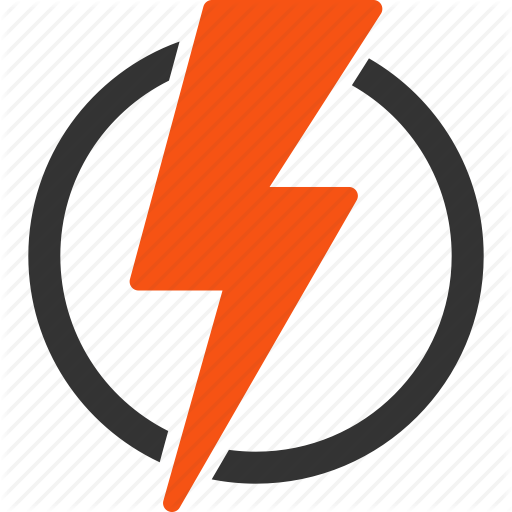 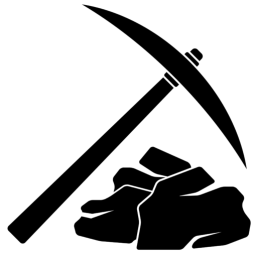 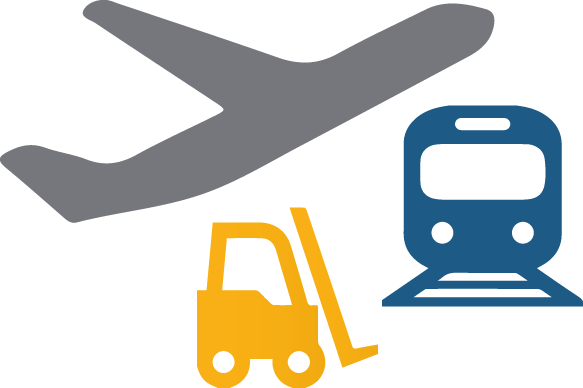 Талды-Булак-Левобережный Бозымчак
Ж/Д «Балыкчы-Кочкор-Кара-Кече»
Верхне-Нарынский каскад ГЭС
А/Д Арал-Суусамыр
солнечная станция (120 мВт)
Жамгыр
Международный аэропорт «Ош»
Иштамберди
Кара-Казык
другие проекты
строительство, реконструкция и реабилитация сельских водопроводов
МАКРОЭКОНОМИЧЕСКИЕ ТЕНДЕНЦИИ
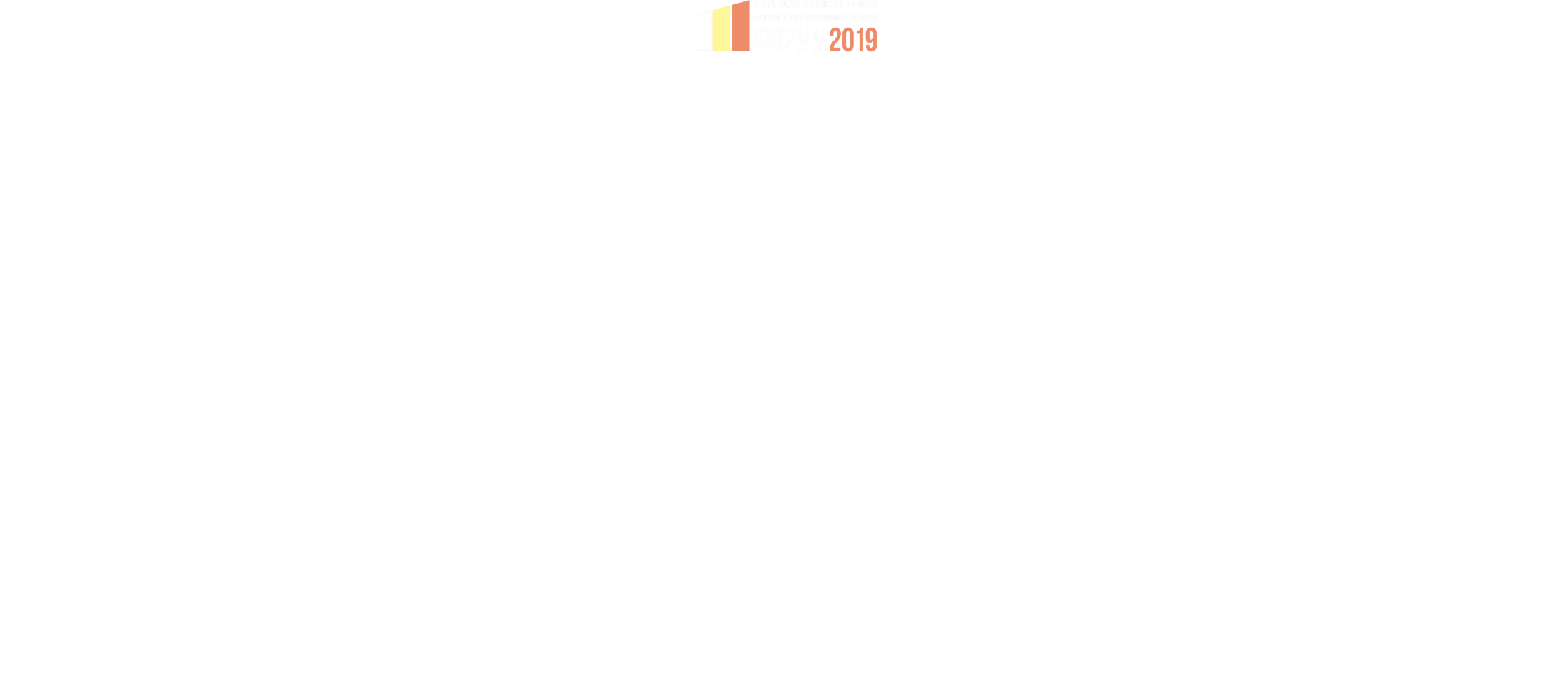 Динамика темпов роста по секторам экономики
за 2019-2027 гг.
ПРИОРИТЕТЫ ЭКОНОМИЧЕСКОЙ ПОЛИТИКИ
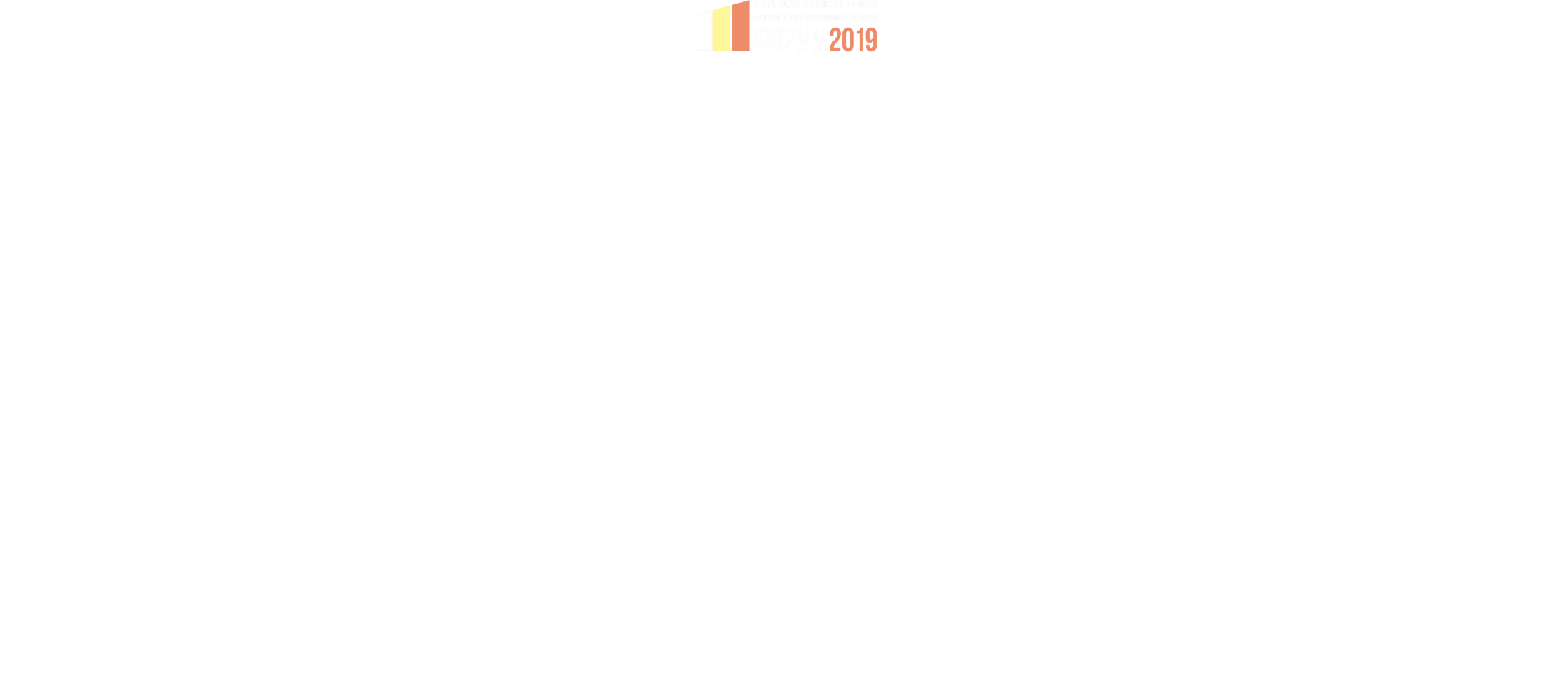 Развитие регионов:
МАКРОЭКОНОМИЧЕСКИЕ ПЕРСПЕКТИВЫ
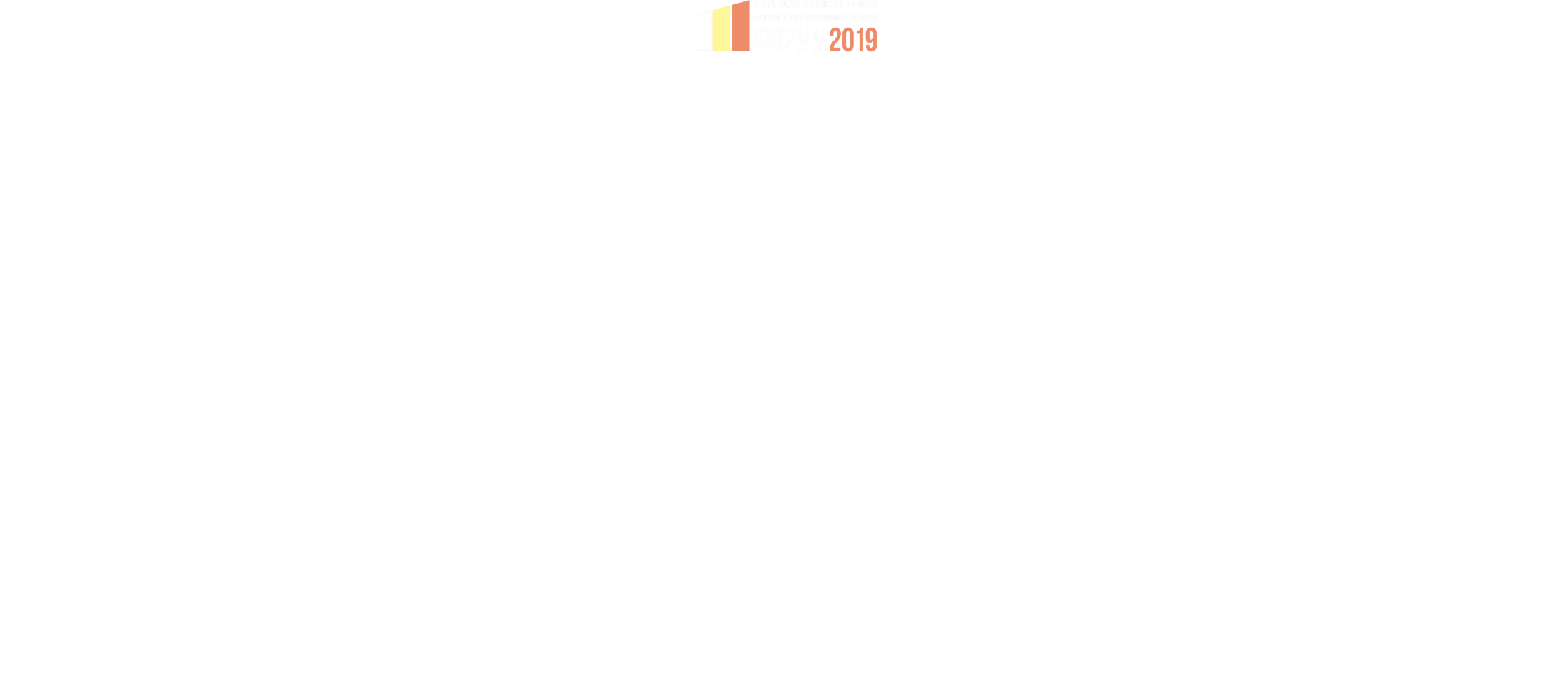 Изменение объемов скрытой и неформальной экономики и меры по ее сокращению
2017 г.
2027 г.
Сокращение более чем 5 %
23,6 %
15-18%
Меры по снижению объемов скрытой и неформальной экономики
Предлагаемые меры по развитию экономики
Выпуск гособлигаций на внешнем
    и внутреннем рынке под 
    инвестпроекты в перспективе: 
                                                                                            Япония: Долг к ВВП - 250 %
 Эмиссия сомовых облигаций  на внутреннем рынке
 Продвижение синтетических облигаций 
   на  внешнем рынке с помощью 
   партнеров  по развитию (ADB, IFC, и др.)
Народное IPO

Активизировать фондовый рынок
    посредством реализации не менее 10 % 
    госпакетов акций на КФБ;

Эффективно использовать средства 
    Соцфонда
Мобилизовать внутренний и внешний 
    капитал в объекты госсобственности: 
   доверительное управление, 
   ГЧП и приватизация

Повысить человеческий капитал
    реформой в образовании: ПТУ и ВУЗы
    ГЧП и доверительное управление.
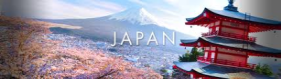 Выпуск «зеленых облигаций» - долгового инструмента для финансирования  экологических, энергоэффективных и  низкоуглеродных проектов





переход к  
экологически 
устойчивой 
экономике и
устойчивому
развитию
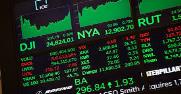 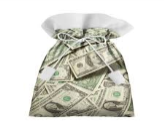 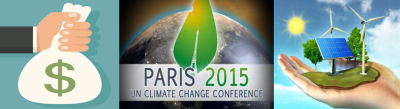 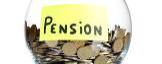 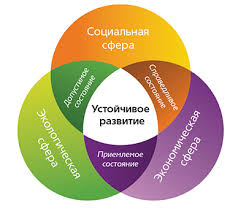 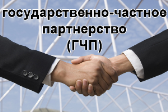 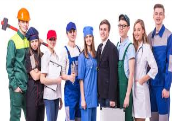 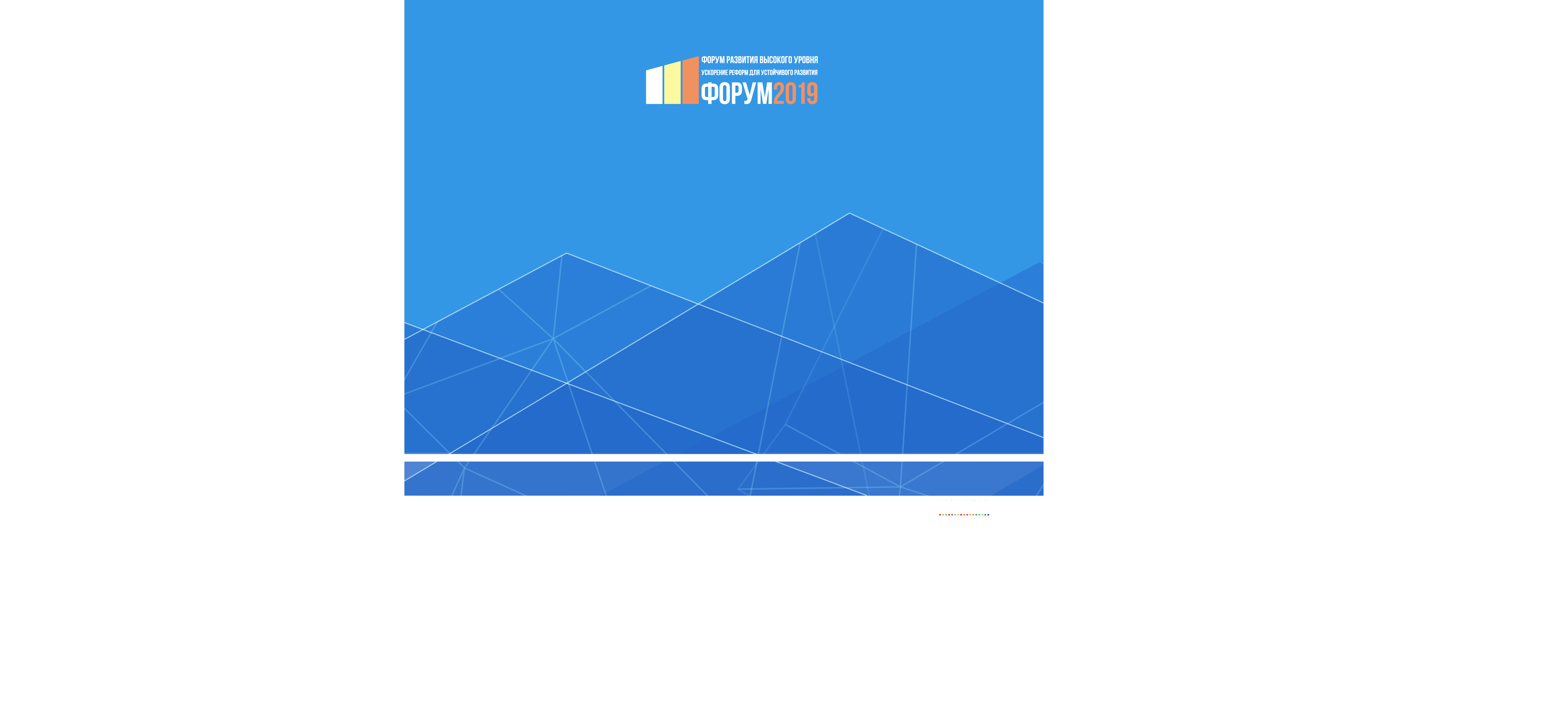 СПАСИБО ЗА ВНИМАНИЕ!
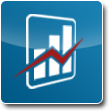